www.hndit.com
Fundamentals of Management and Economics
10.Demand, Supply, and Market Equilibrium
1
The Basic Decision-Making Units
www.hndit.com
A firm is an organization that transforms resources (inputs) into products (outputs).  Firms are the primary producing units in a market economy.
An entrepreneur is a person who organizes, manages, and assumes the risks of a firm, taking a new idea or a new product and turning it into a successful business.
Households are the consuming units in an economy.
The Circular Flow of Economic Activity
www.hndit.com
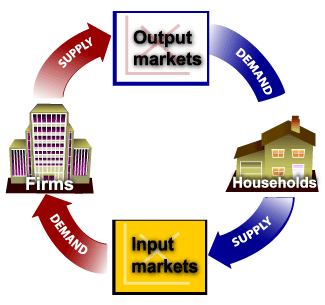 The circular flow of economic activity shows the connections between firms and households in input and output markets.
Input Markets and Output Markets
www.hndit.com
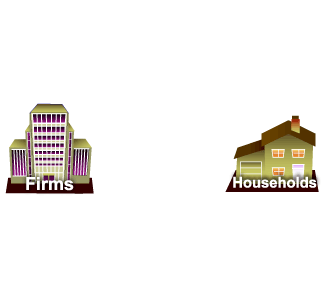 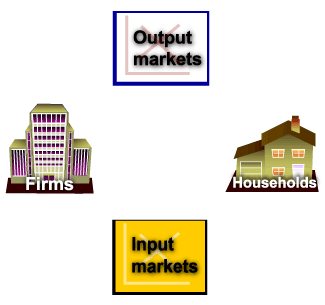 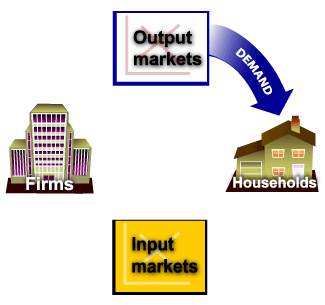 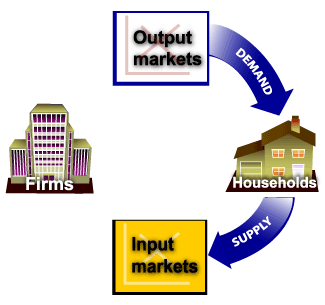 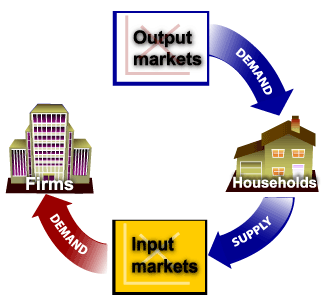 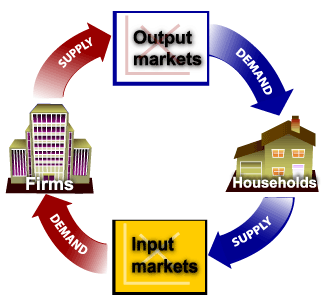 Output, or product, markets are the markets in which goods and services are exchanged.
Input markets are the markets in which resources—labor, capital, and land—used to produce products, are exchanged.
Payments flow in the opposite direction as the physical flow of resources, goods, and services (counterclockwise).
Input Markets
www.hndit.com
Input markets include:
The labor market, in which households supply work for wages to firms that demand labor.
The capital market, in which households supply their savings, for interest or for claims to future profits, to firms that demand funds to buy capital goods.
The land market, in which households supply land or other real property in exchange for rent.
Determinants of Household Demand
www.hndit.com
A household’s decision about the quantity of a particular output to demand depends on:
The price of the product in question.
The income available to the household.
The household’s amount of accumulated wealth.
The prices of related products available to the household.
The household’s tastes and preferences.
The household’s expectations about future income, wealth, and prices.
Quantity Demanded
www.hndit.com
Quantity demanded is the amount (number of units) of a product that a household would buy in a given time period if it could buy all it wanted at the current market price.
Demand in Output Markets
www.hndit.com
A demand schedule is a table showing how much of a given product a household would be willing to buy at different prices.
Demand curves are usually derived from demand schedules.
The Demand Curve
www.hndit.com
The demand curve is a graph illustrating how much of a given product a household would be willing to buy at different prices.
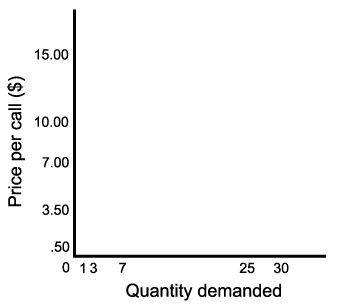 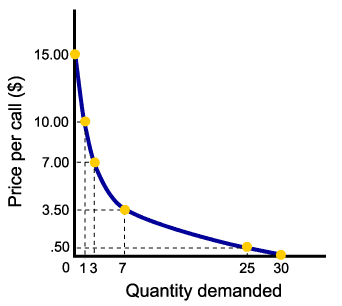 The Law of Demand
www.hndit.com
The law of demand states that there is a negative, or inverse, relationship between price and the quantity of a good demanded and its price.
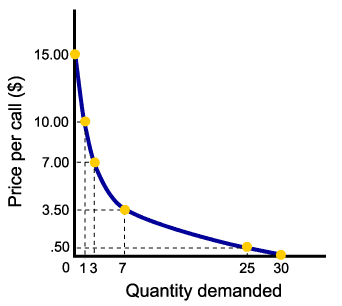 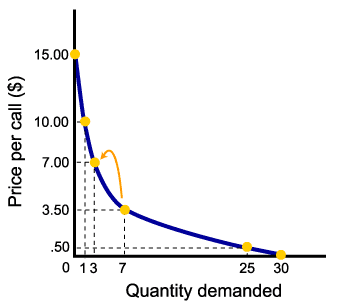 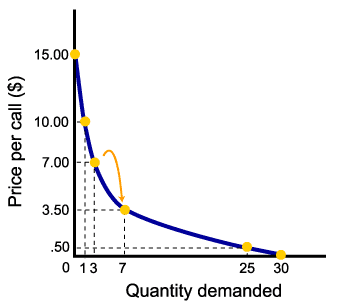 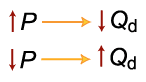 This means that demand curves slope downward.
Other Properties of Demand Curves
www.hndit.com
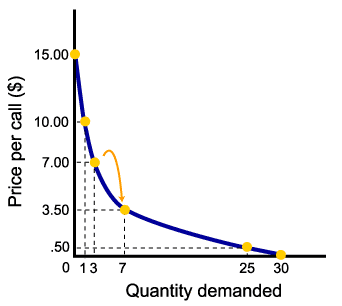 Demand curves intersect the quantity (X)-axis, as a result of time limitations and diminishing marginal utility.
Demand curves intersect the (Y)-axis, as a result of limited incomes and wealth.
Income and Wealth
www.hndit.com
Income is the sum of all households wages, salaries, profits, interest payments, rents, and other forms of earnings in a given period of time.  It is a flow measure.
Wealth, or net worth, is the total value of what a household owns minus what it owes.  It is a stock measure.
Related Goods and Services
www.hndit.com
Normal Goods are goods for which demand goes up when income is higher and for which demand goes down when income is lower.
Inferior Goods are goods for which demand falls when income rises.
Related Goods and Services
www.hndit.com
Substitutes are goods that can serve as replacements for one another; when the price of one increases, demand for the other goes up.  Perfect substitutes are identical products.
Complements are goods that “go together”; a decrease in the price of one results in an increase in demand for the other, and vice versa.
Shift of Demand Versus Movement Along a Demand Curve
www.hndit.com
A change in demand is not the same as a change in quantity demanded.
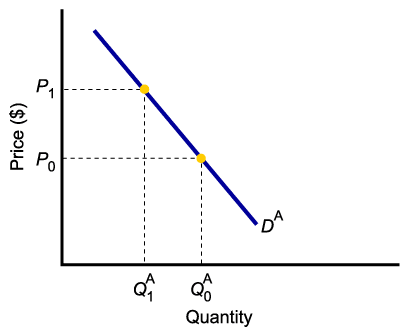 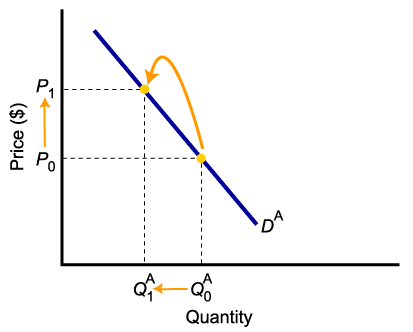 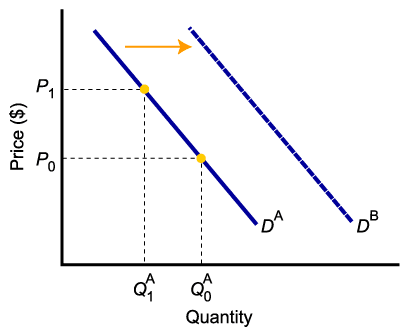 In this example, a higher price causes lower quantity demanded.
Changes in determinants of demand, other than price, cause a change in demand, or a shift of the entire demand curve, from DA to DB.
A Change in Demand Versus a Change in Quantity Demanded
www.hndit.com
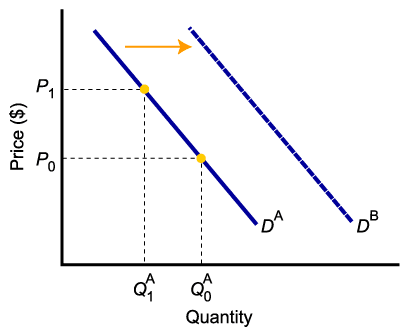 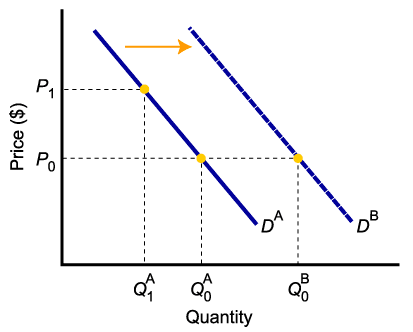 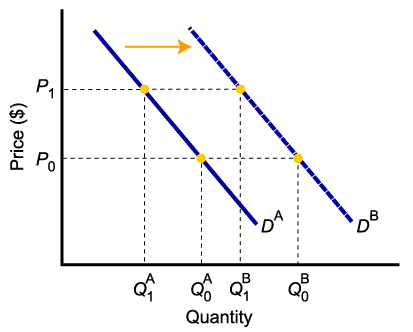 When demand shifts to the right, demand increases. This causes quantity demanded to be greater than it was prior to the shift, for each and every price level.
Change in price of a good or service
         leads to

		Change in quantity demanded	(Movement along the curve).
Change in income, preferences, orprices of other goods or services
         leads to

		Change in demand	(Shift of curve).
A Change in Demand Versus a Change in Quantity Demanded
www.hndit.com
To summarize:
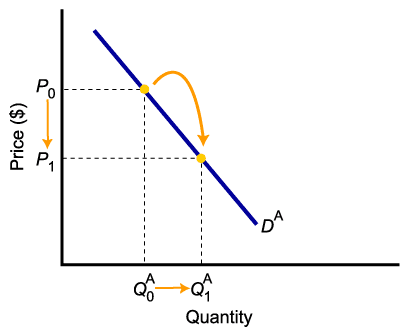 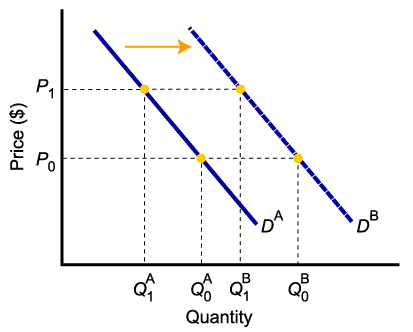 The Impact of a Change in Income
www.hndit.com
Higher income decreases the demand for an inferior good
Higher income increases the demand for a normal good
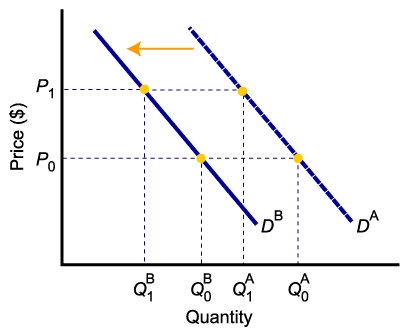 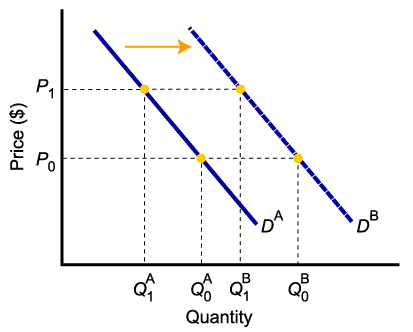 The Impact of a Change in the Price of Related Goods
www.hndit.com
Demand for complement good (ketchup) shifts left
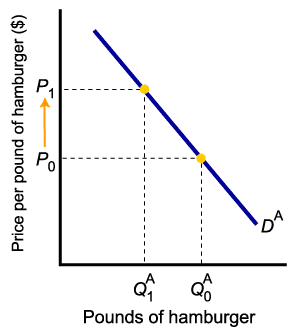 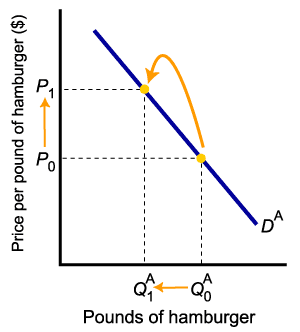 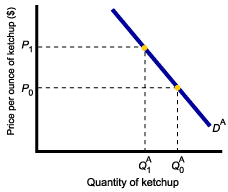 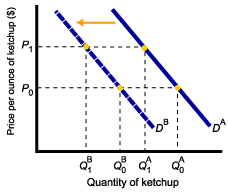 Demand for substitute good (chicken) shifts right
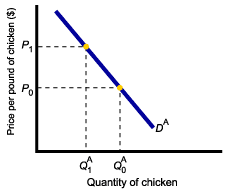 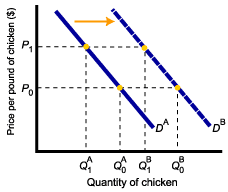 Price of hamburger rises
Quantity of hamburger demanded falls
From Household to Market Demand
www.hndit.com
Demand for a good or service can be defined for an individual household, or for a group of households that make up a market.
Market demand is the sum of all the quantities of a good or service demanded per period by all the households buying in the market for that good or service.
From Household Demand to Market Demand
www.hndit.com
Assuming there are only two households in the market, market demand is derived as follows:
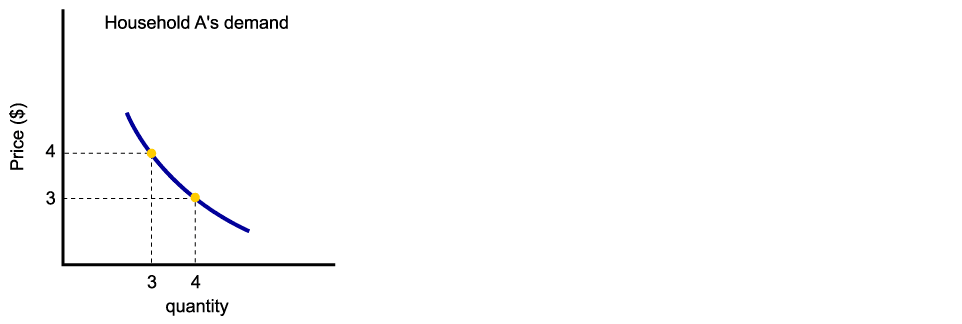 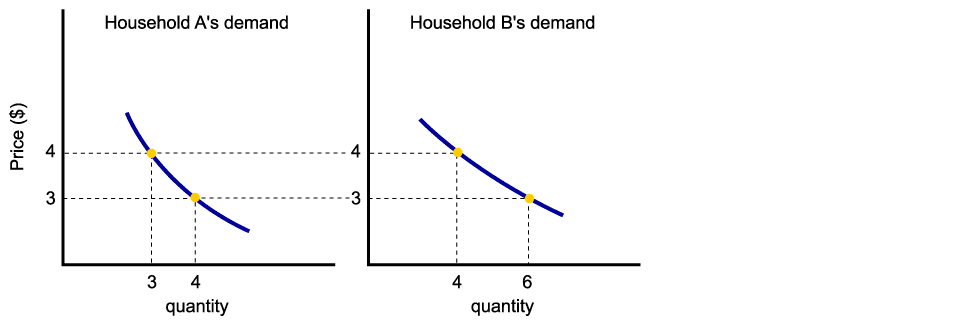 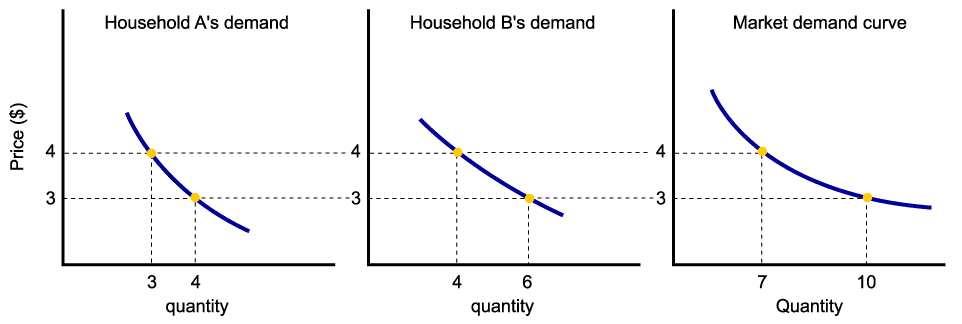 Supply in Output Markets
www.hndit.com
A supply schedule is a table showing how much of a product firms will supply at different prices.
Quantity supplied represents the number of units of a product that a firm would be willing and able to offer for sale at a particular price during a given time period.
The Supply Curve and the Supply Schedule
www.hndit.com
A supply curve is a graph illustrating how much of a product a firm will supply at different prices.
The Law of Supply
www.hndit.com
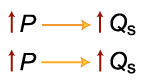 The law of supply states that there is a positive relationship between price and quantity of a good supplied.
This means that supply curves typically have a positive slope.
Determinants of Supply
www.hndit.com
The price of the good or service.
The cost of producing the good, which in turn depends on:
The price of required inputs (labor, capital, and land),
The technologies that can be used to produce the product,
The prices of related products.
A Change in Supply Versus a Change in Quantity Supplied
www.hndit.com
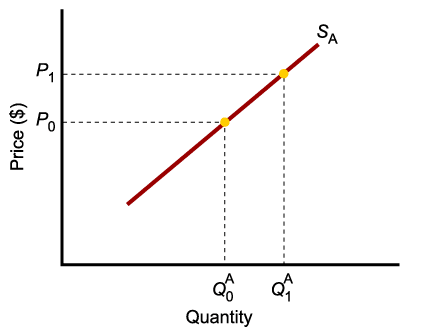 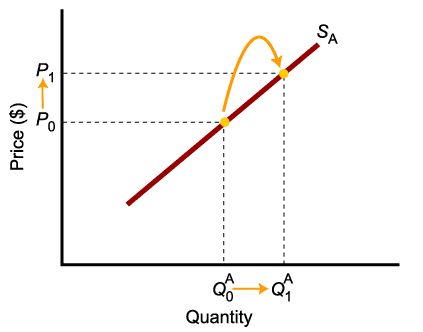 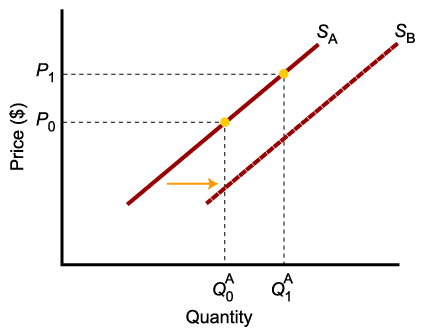 A change in supply is not the same as a change in quantity supplied.
In this example, a higher price causes higher quantity supplied, and a move along the demand curve.
In this example, changes in determinants of supply, other than price, cause an increase in supply, or a shift of the entire supply curve, from SA to SB.
A Change in Supply Versusa Change in Quantity Supplied
www.hndit.com
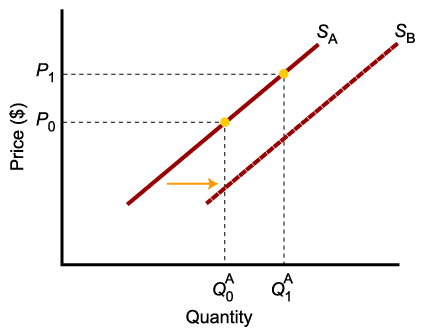 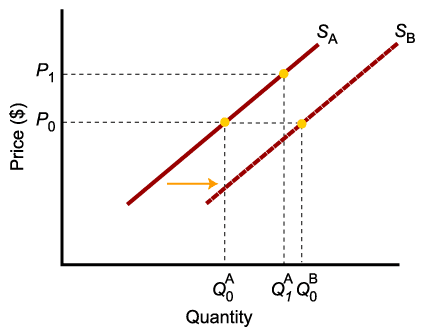 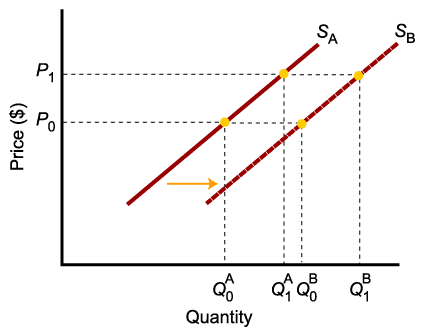 When supply shifts to the right, supply increases. This causes quantity supplied to be greater than it was prior to the shift, for each and every price level.
Change in price of a good or service
         leads to

		Change in quantity supplied	(Movement along the curve).
Change in costs, input prices, technology, or prices of related goods and services
         leads to

		Change in supply	(Shift of curve).
A Change in Supply Versusa Change in Quantity Supplied
www.hndit.com
To summarize:
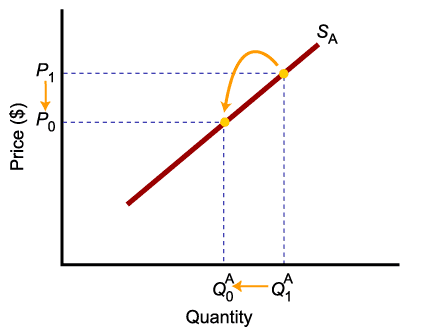 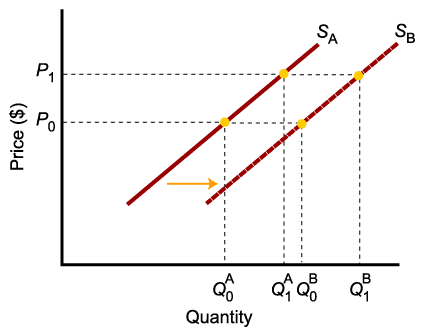 From Individual Supplyto Market Supply
www.hndit.com
The supply of a good or service can be defined for an individual firm, or for a group of firms that make up a market or an industry.
Market supply is the sum of all the quantities of a good or service supplied per period by all the firms selling in the market for that good or service.
Market Supply
www.hndit.com
As with market demand, market supply is the horizontal summation of individual firms’ supply curves.
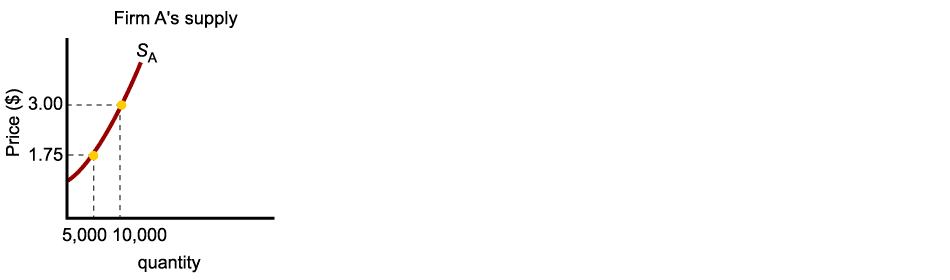 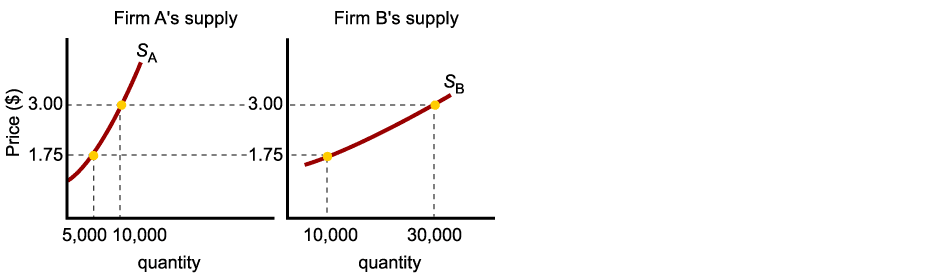 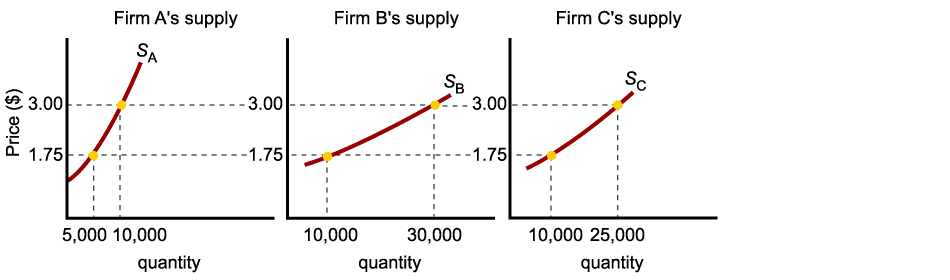 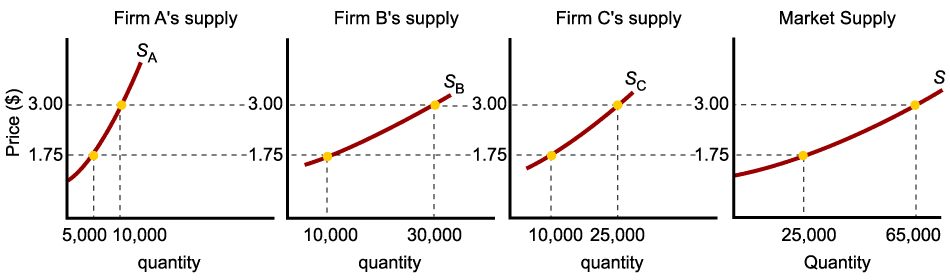 Market Equilibrium
www.hndit.com
The operation of the market depends on the interaction between buyers and sellers.
An equilibrium is the condition that exists when quantity supplied and quantity demanded are equal.
At equilibrium, there is no tendency for the market price to change.
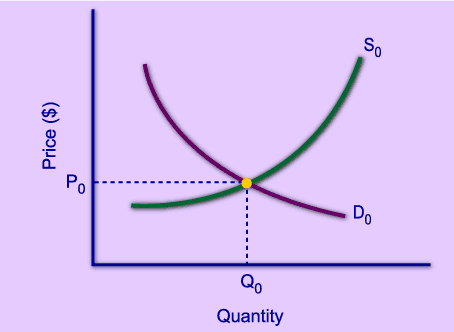 Market Equilibrium
www.hndit.com
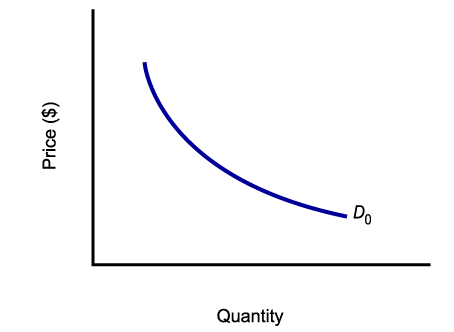 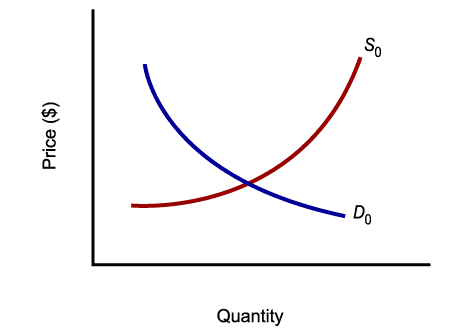 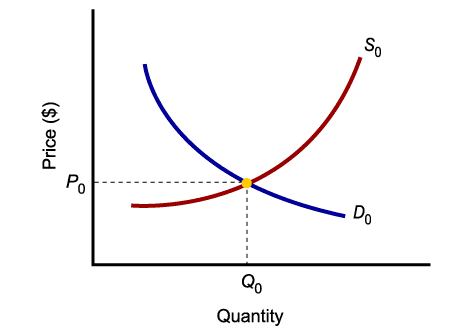 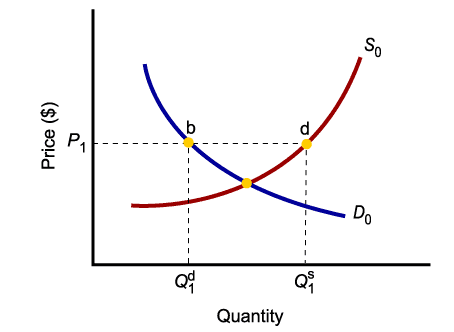 Only in equilibrium is quantity supplied equal to quantity demanded.
At any price level other than P0, the wishes of buyers and sellers do not coincide.
Market Disequilibria
www.hndit.com
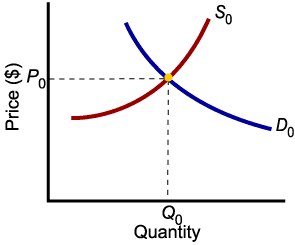 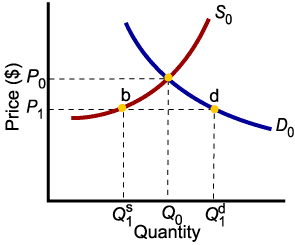 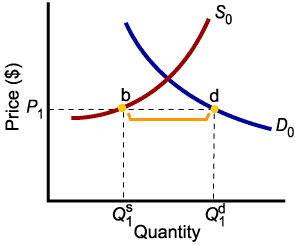 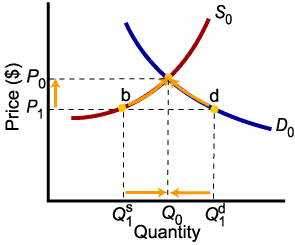 Excess demand, or shortage, is the condition that exists when quantity demanded exceeds quantity supplied at the current price.
When quantity demanded exceeds quantity supplied, price tends to rise until equilibrium is restored.
Market Disequilibria
www.hndit.com
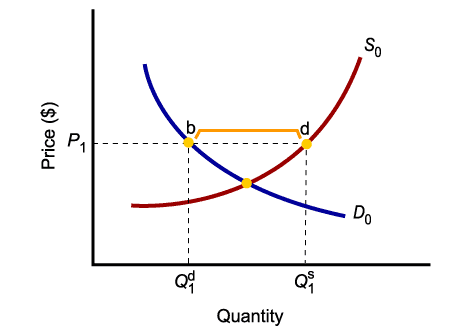 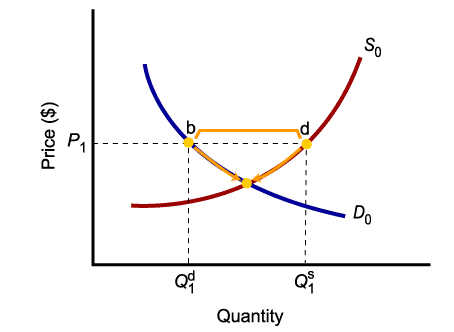 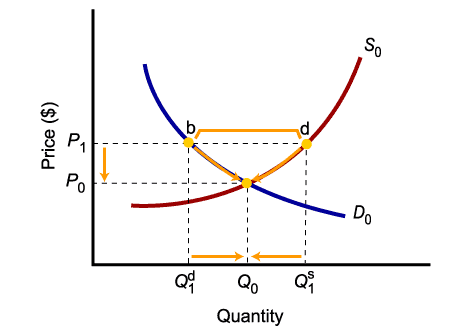 Excess supply, or surplus, is the condition that exists when quantity supplied exceeds quantity demanded at the current price.
When quantity supplied exceeds quantity demanded, price tends to fall until equilibrium is restored.
Increases in Demand and Supply
www.hndit.com
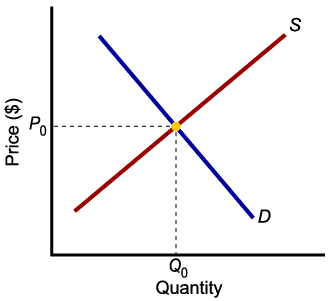 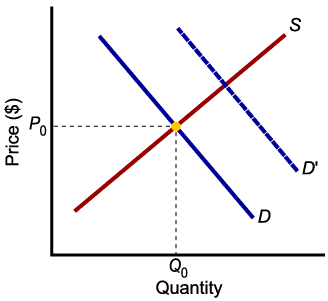 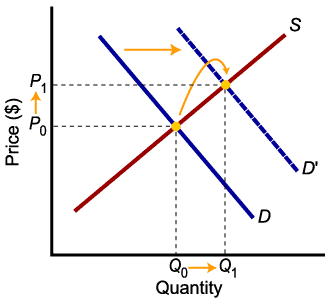 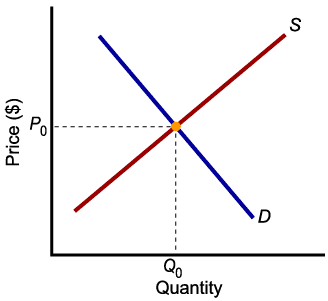 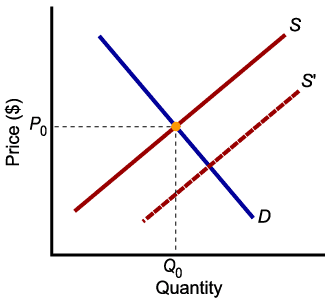 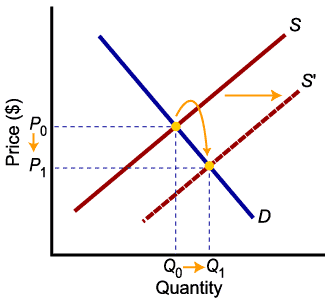 Higher demand leads to higher equilibrium price and higher equilibrium quantity.
Higher supply leads to lower equilibrium price and higher equilibrium quantity.
Decreases in Demand and Supply
www.hndit.com
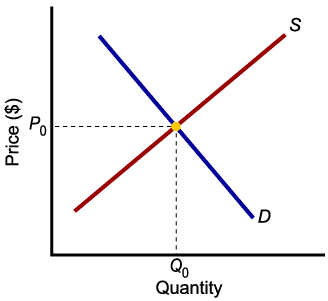 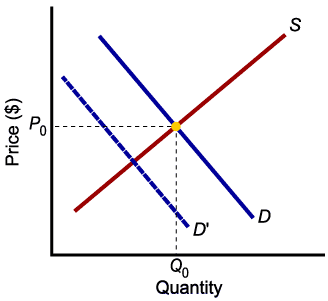 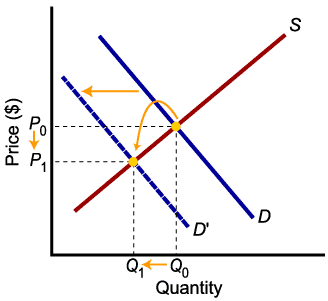 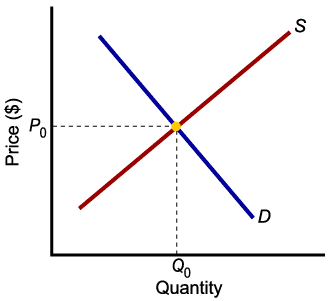 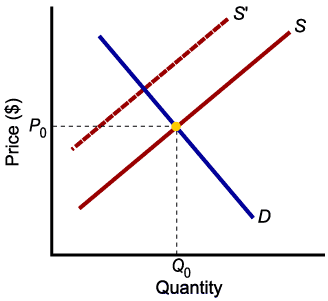 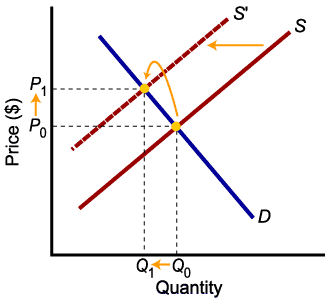 Lower demand leads to lower price and lower quantity exchanged.
Lower supply leads to higher price and lower quantity exchanged.
Relative Magnitudes of Change
www.hndit.com
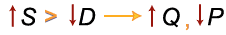 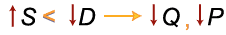 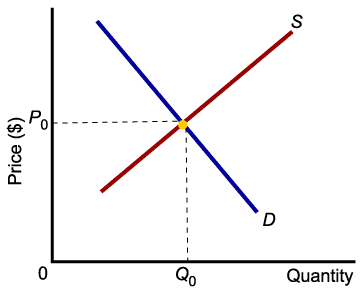 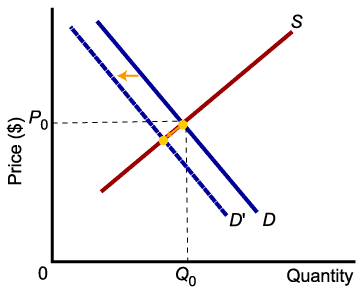 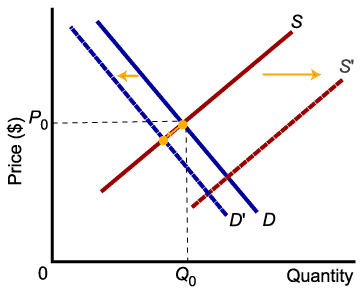 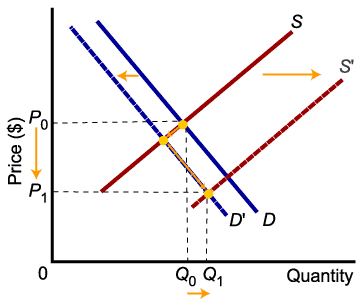 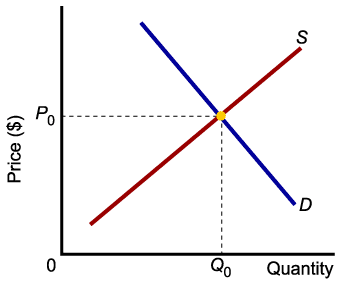 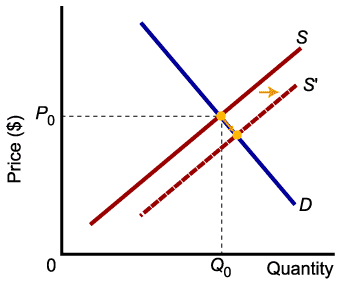 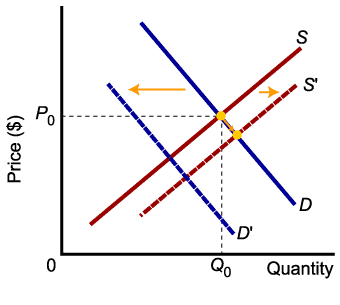 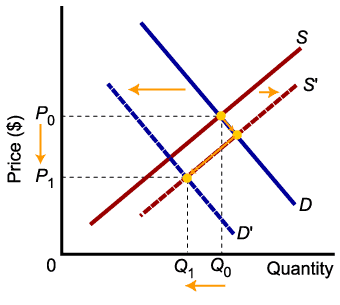 The relative magnitudes of change in supply and demand determine the outcome of market equilibrium.
Relative Magnitudes of Change
www.hndit.com
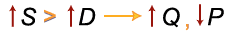 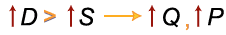 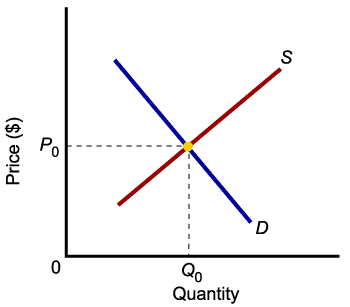 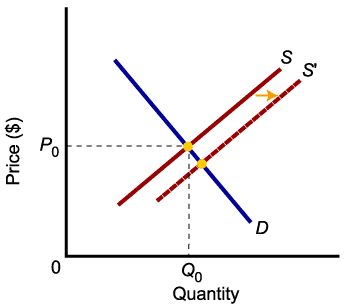 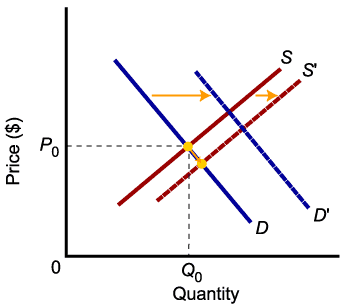 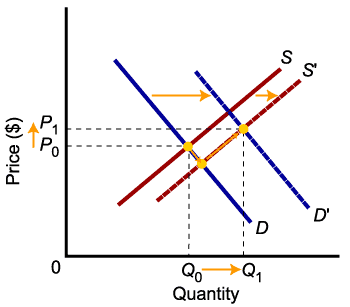 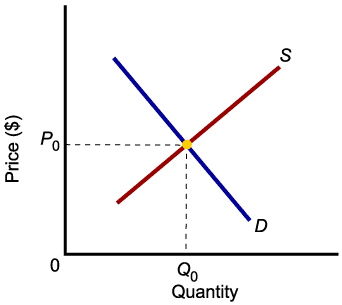 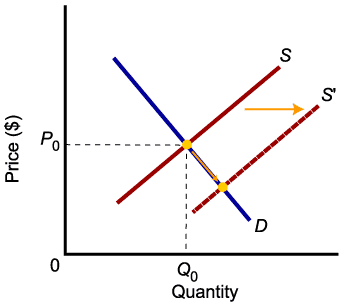 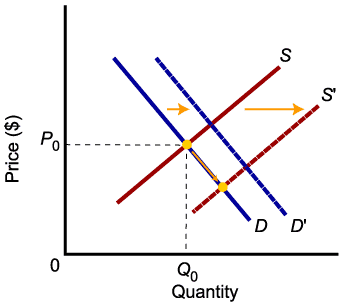 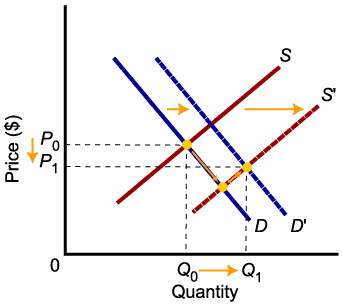 When supply and demand both increase, quantity will increase, but price may go up or down.